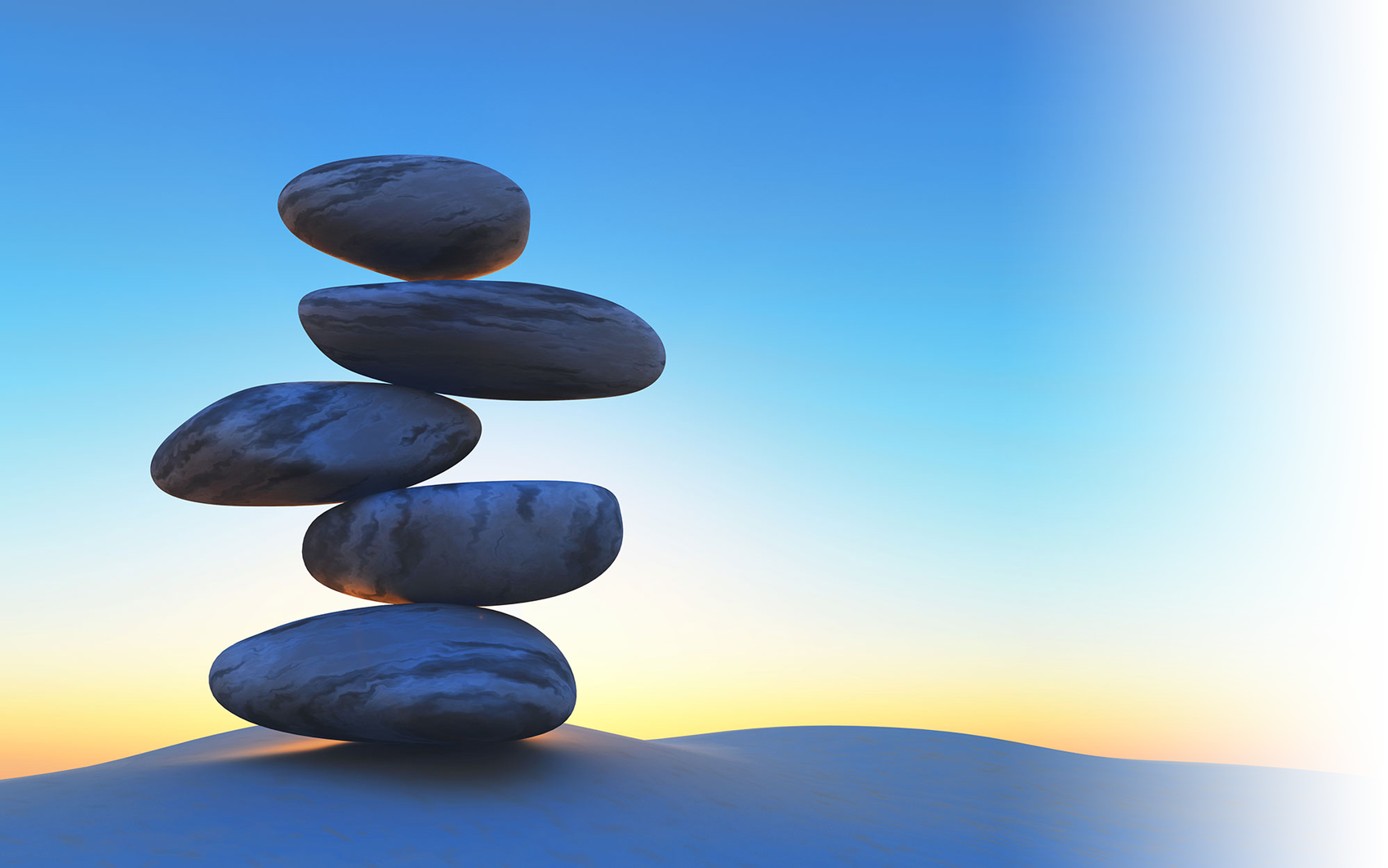 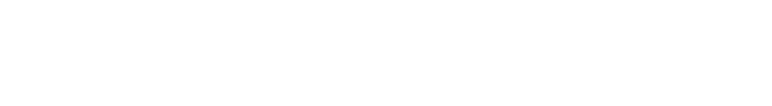 TO FIND LIFE BALANCE
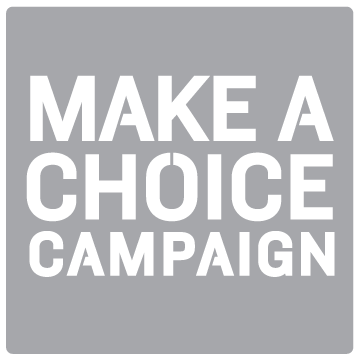 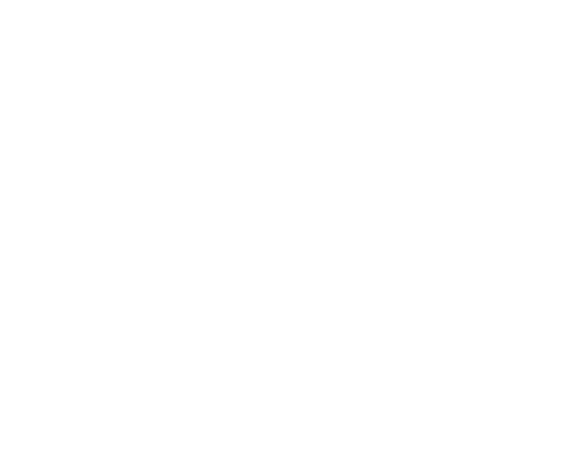 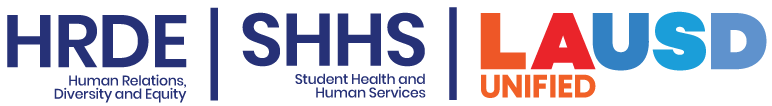 WOULD YOU RATHER
Read a book
Be on your phone
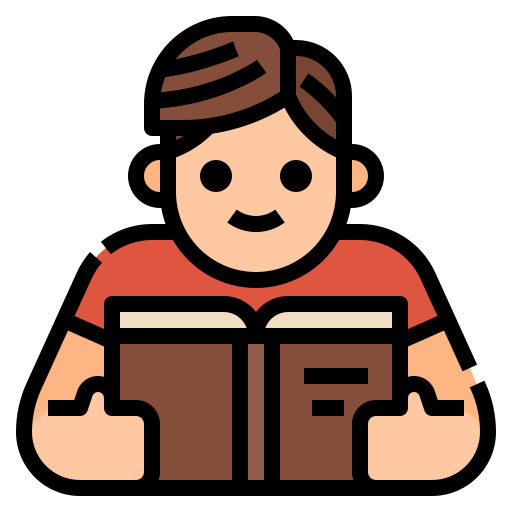 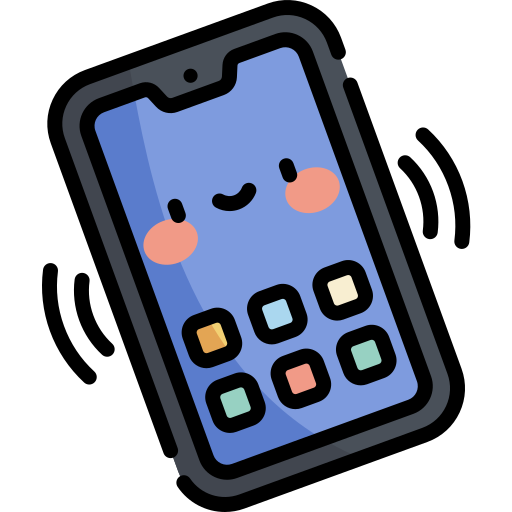 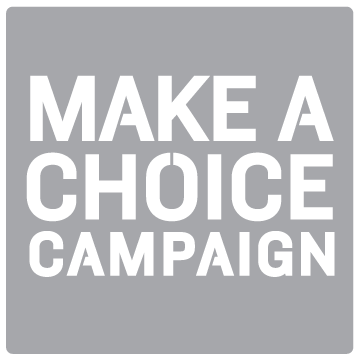 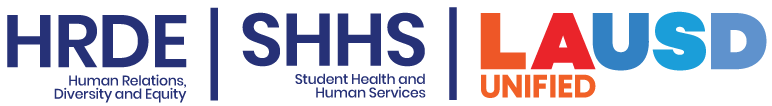 OBJECTIVES
Discuss what life balance means
Learn about the importance of finding some balance in your life
Reflect on how the choices you make either contribute to, or take away from, your life balance
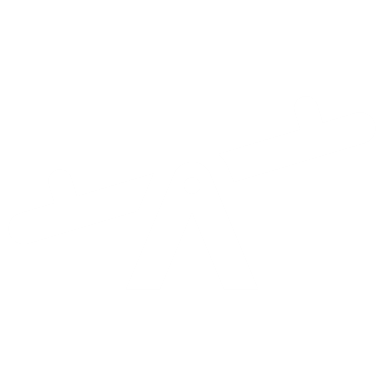 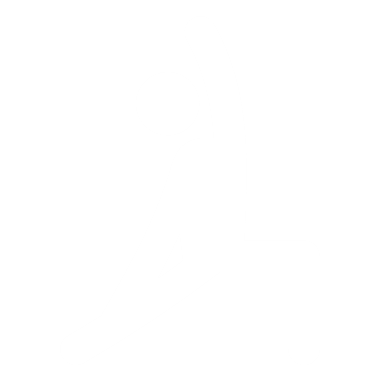 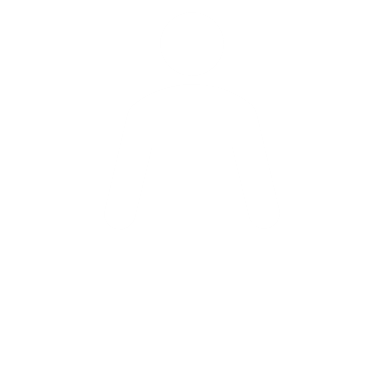 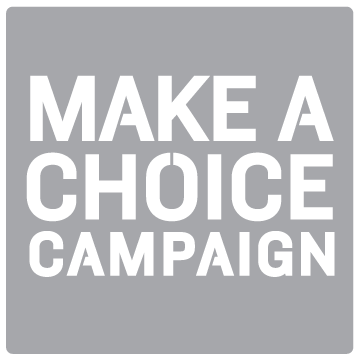 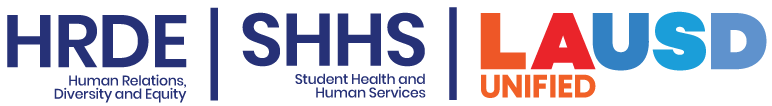 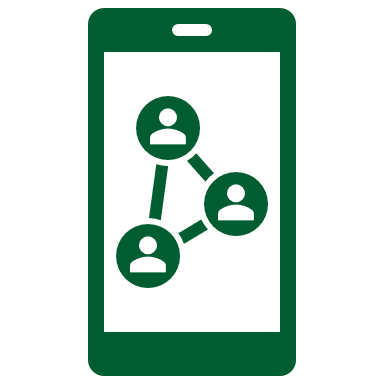 START WITH MEDIA BALANCE
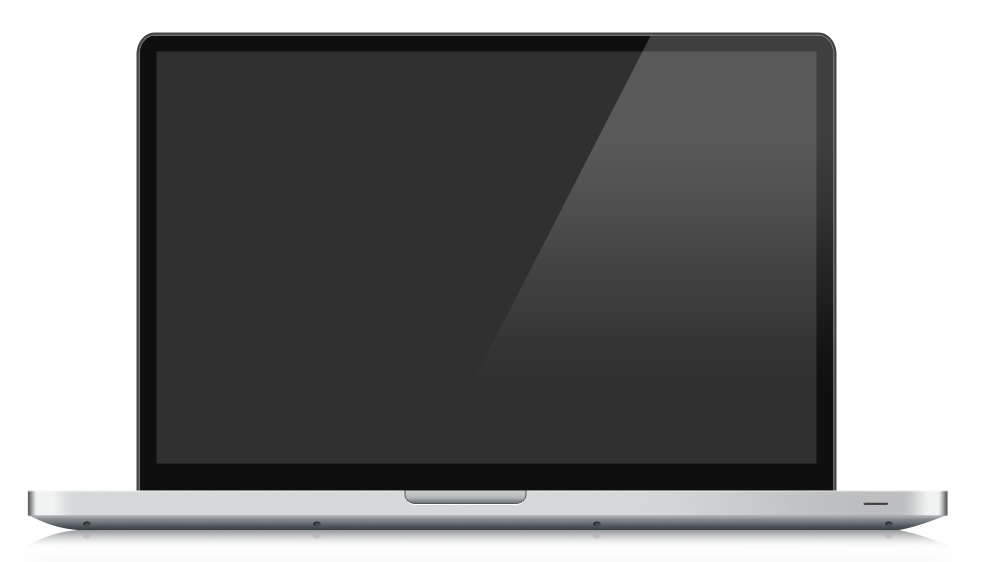 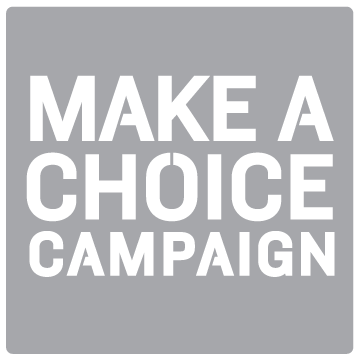 [Speaker Notes: https://youtu.be/USlHaqNfwK4]
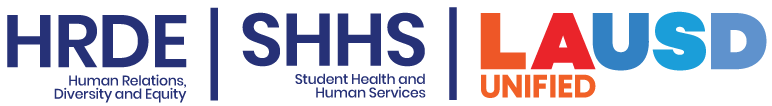 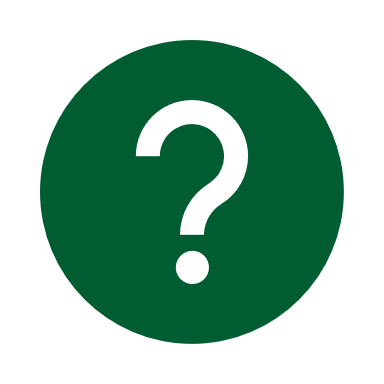 MAKING CHOICES
Every day we make choices, like:
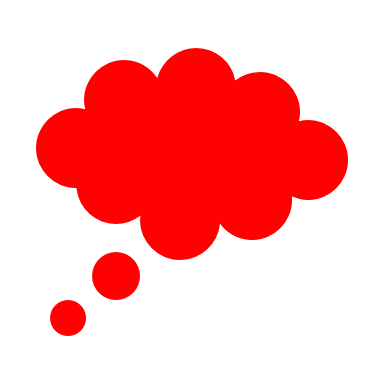 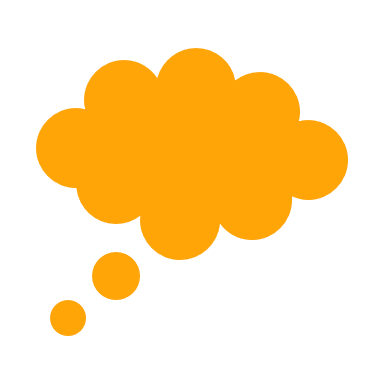 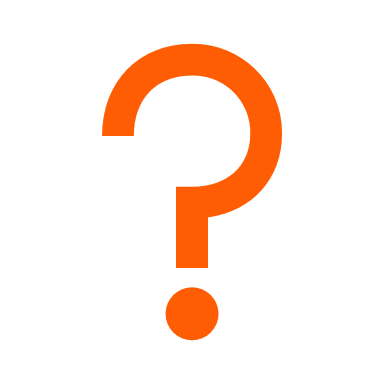 What we eat
What we wear
What kind of media we use
These choices impact how we feel.
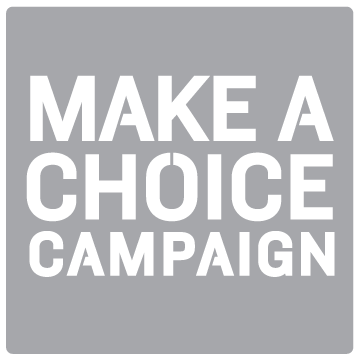 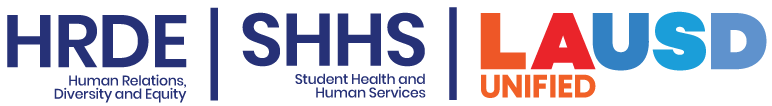 DISCUSSION
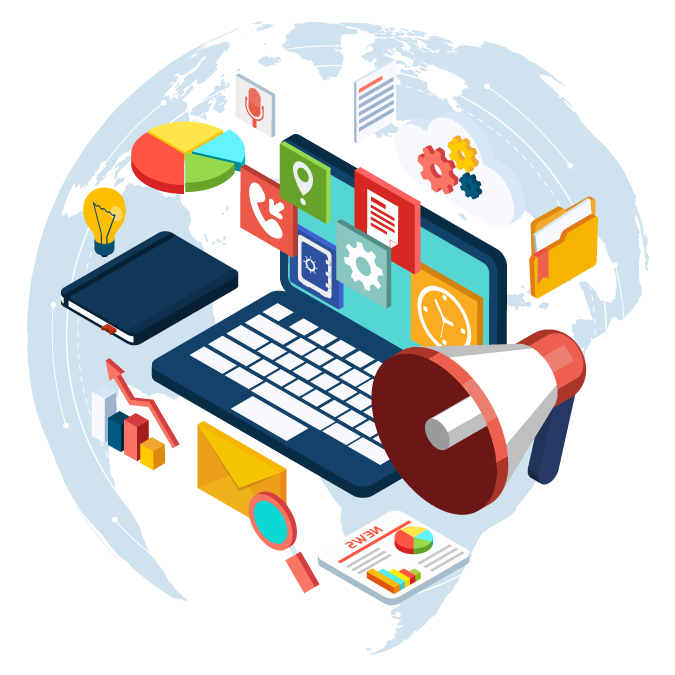 What kind of media do you prefer?
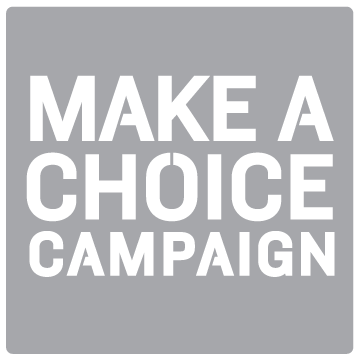 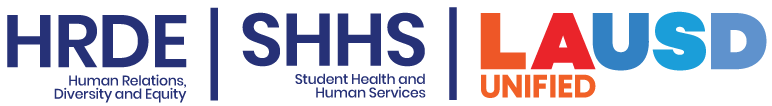 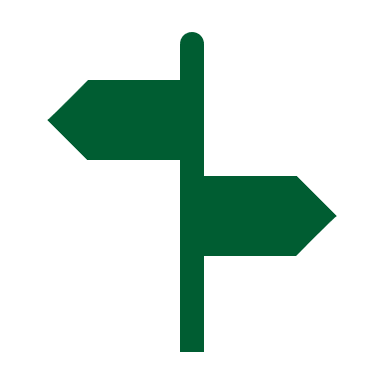 OUR CHOICES IMPACT OUR FEELINGS
Media can cause us to feel a lot of different things, like:
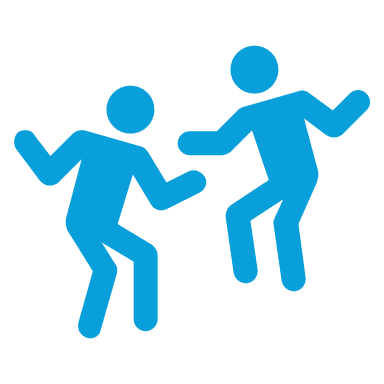 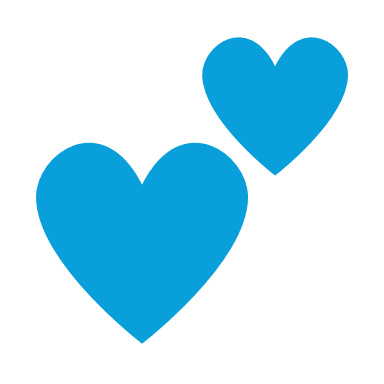 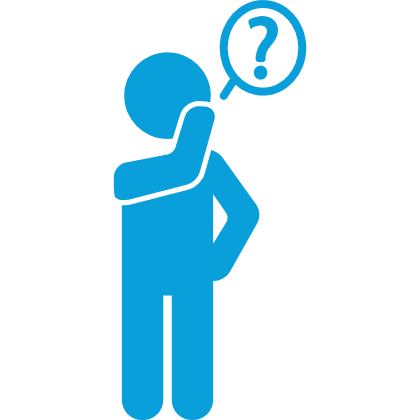 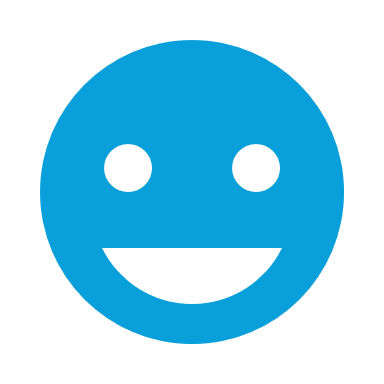 happy
curious
excited
loved
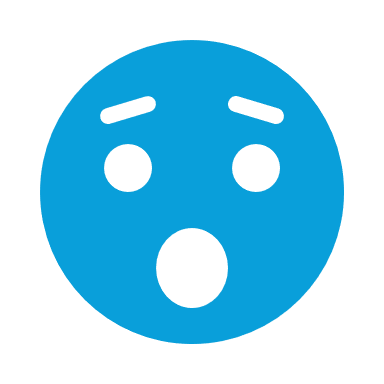 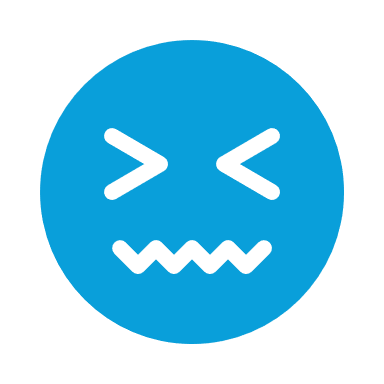 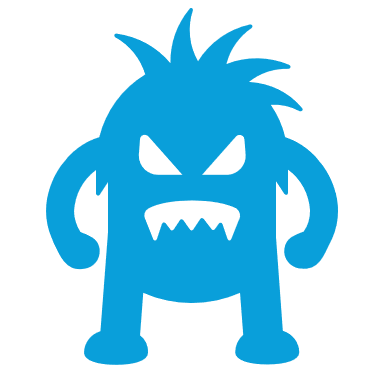 scared
stressed
angry
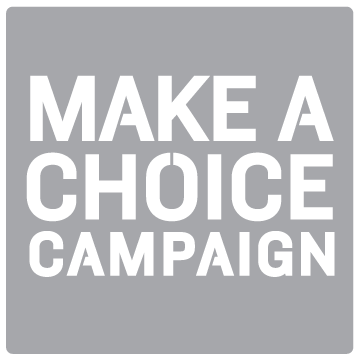 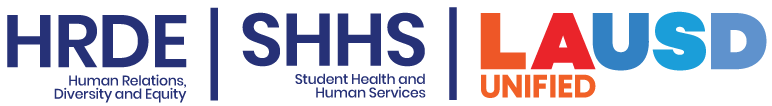 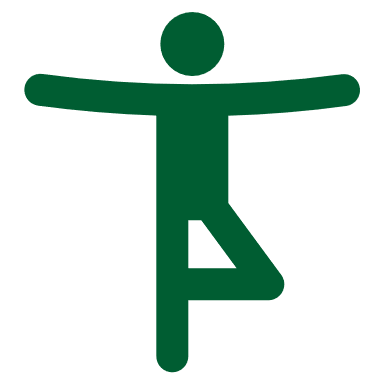 MEDIA BALANCE
Media Balance means making choices that will help us feel healthy and fulfilled. 
Some important factors to consider:
What media you choose
When you choose to use it
How much you choose to consume
How these choices make you feel
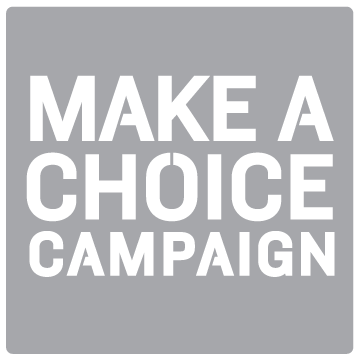 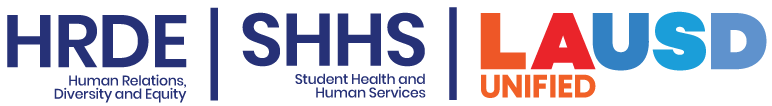 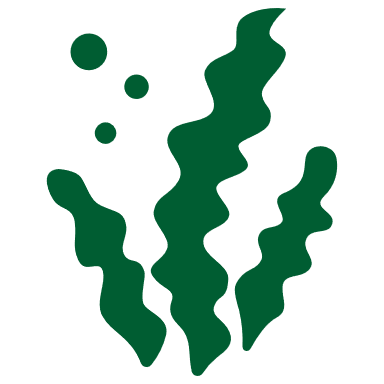 LIFE BALANCE
Making healthy choices is going to look different for everyone.
It is important to remember that there is an entire world outside of media.
We want to be sure we balance our life in a healthy way.
Sometimes that means the best choice is no media at all.
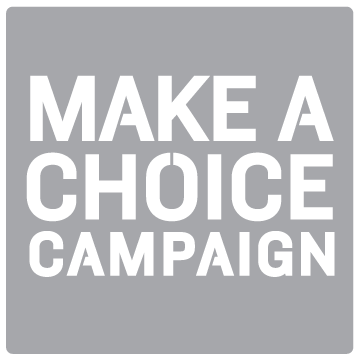 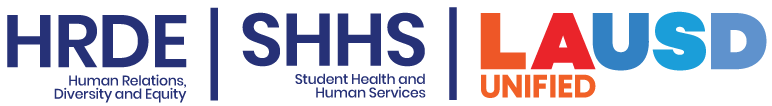 DISCUSSION
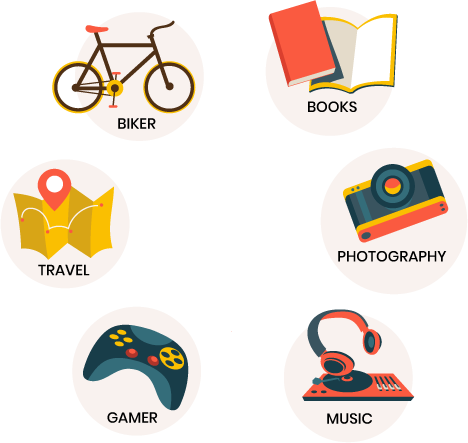 Other than media, what are some hobbies or interests that you have?
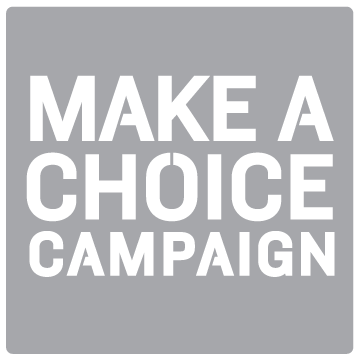 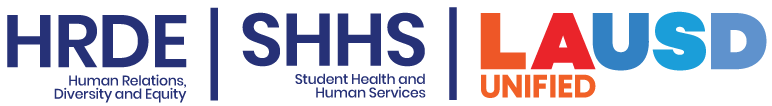 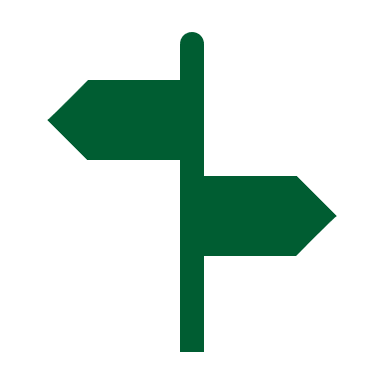 OUR CHOICES IMPACT OUR FEELINGS
Just like media balance, life balance is going to look different for everyone. 
We all have different priorities:
School
Sports
Friends
Social Media
Family
Religion
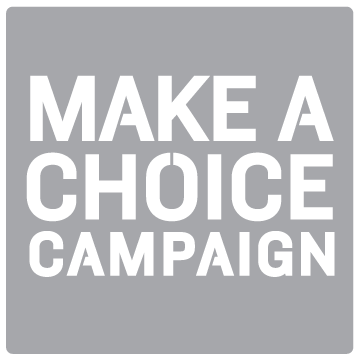 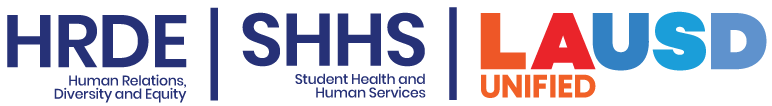 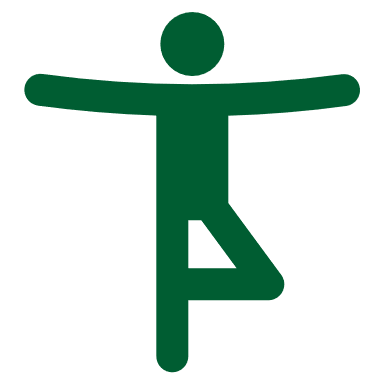 HOW TO FIND BALANCE
Finding life balance means we don't get too deeply invested in any one of those things. 
Folks who prioritize school, maybe because of their goal of going to college, also need to make sure to move their bodies and spend time with loved ones. 
Folks who prioritize sports, maybe because they love competition, also need to make sure they find time to rest and let their bodies recover.
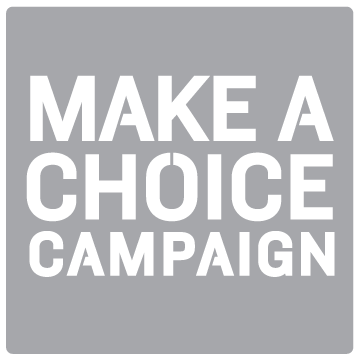 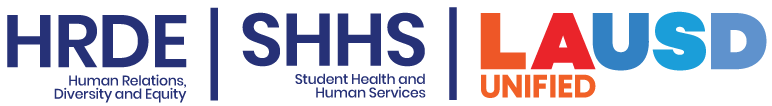 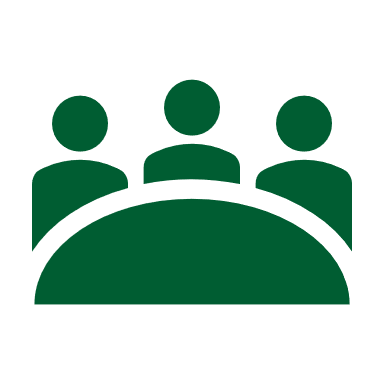 DISCUSSION
Which category do you think you're most invested in right now?
Where do your priorities lie?
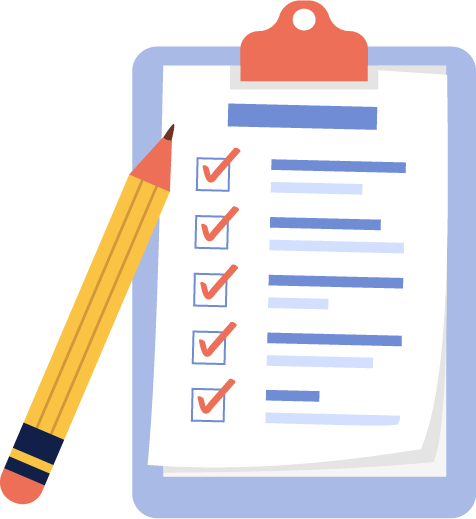 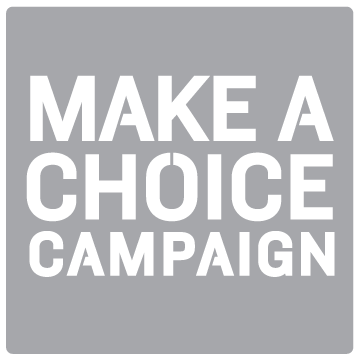 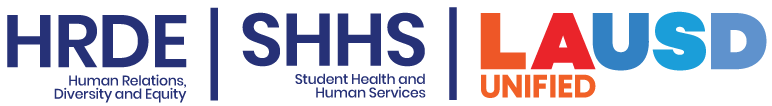 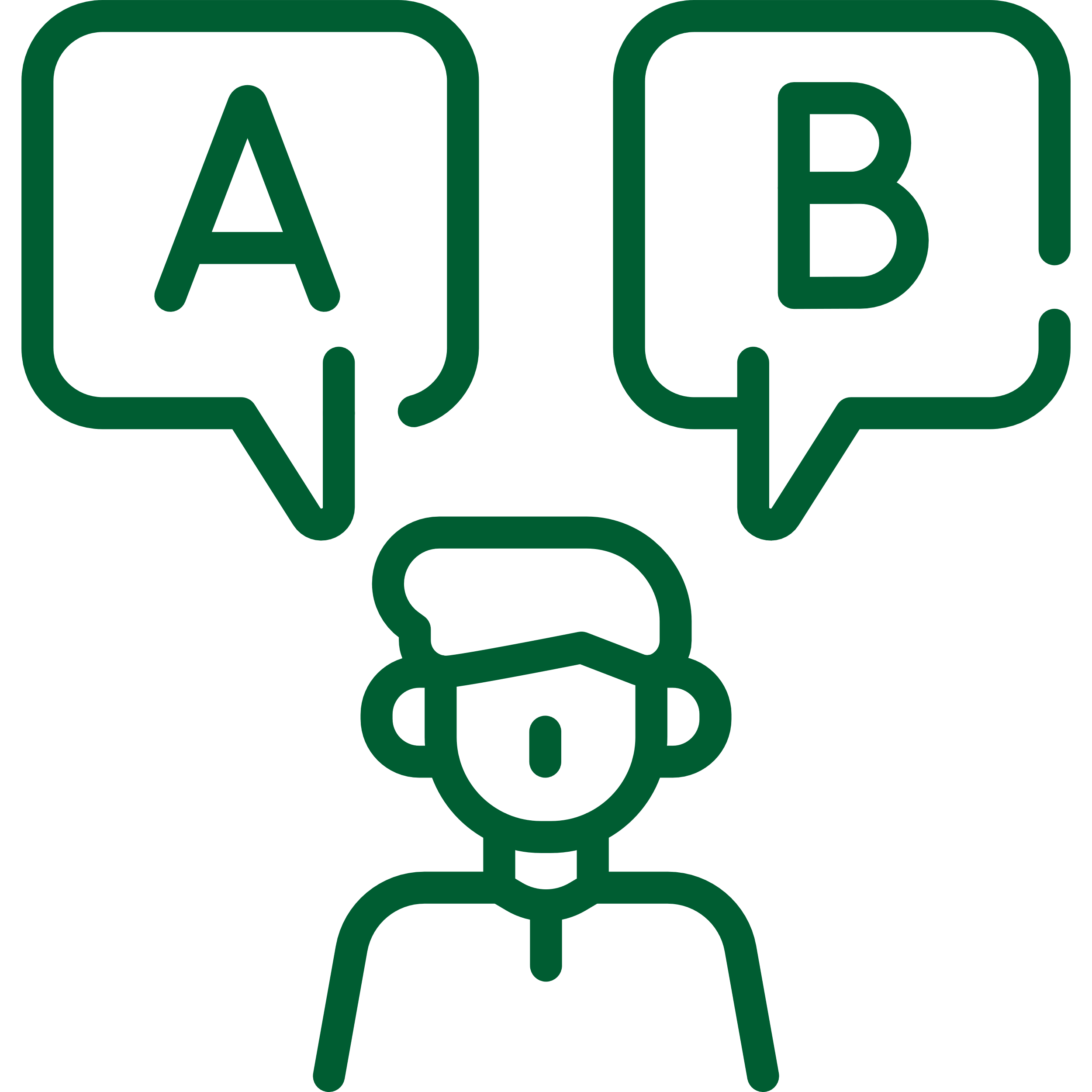 MAKE A CHOICE!
Making a choice to find life balance helps folks to maintain a healthier lifestyle.
In fact, many adults struggle with life balance.
Students who choose to practice life balance will be building a skill that they will utilize for the rest of their life.
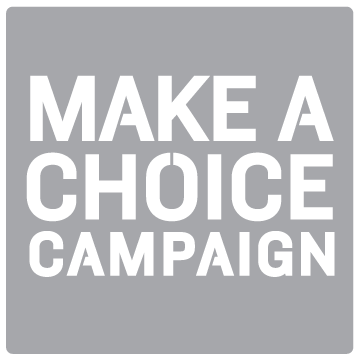 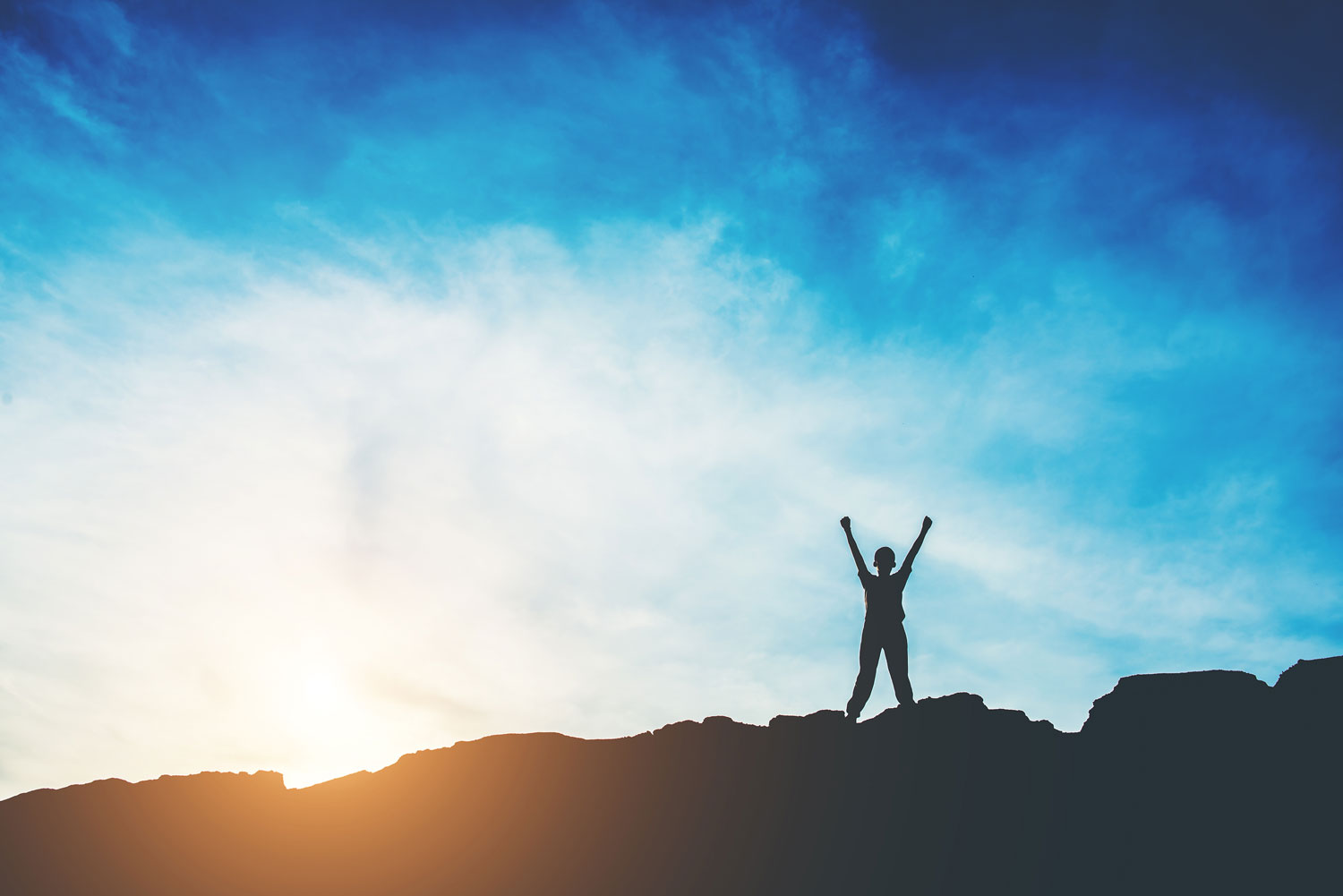 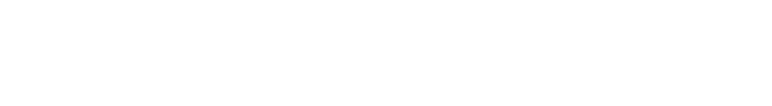 DISCUSSION
What is another important part of your life that you can increase your focus on, in an attempt to work towards life balance?
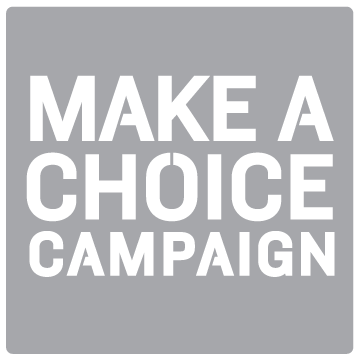 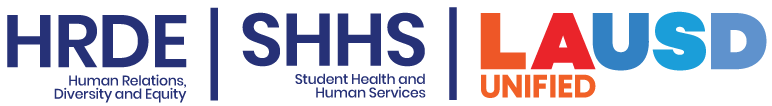 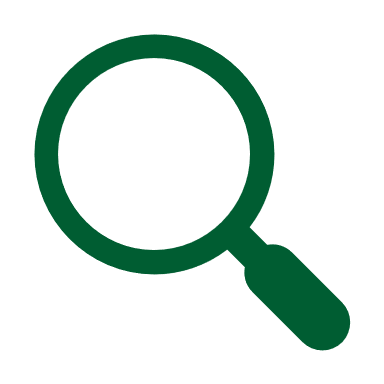 CHECK OUT
What will you do for yourself today?
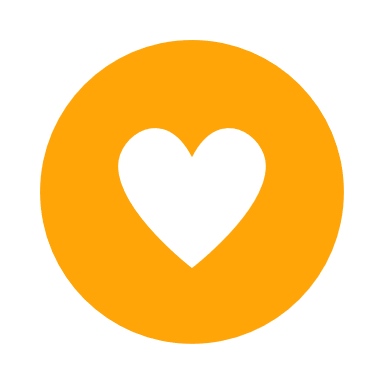 Drink a glass of water
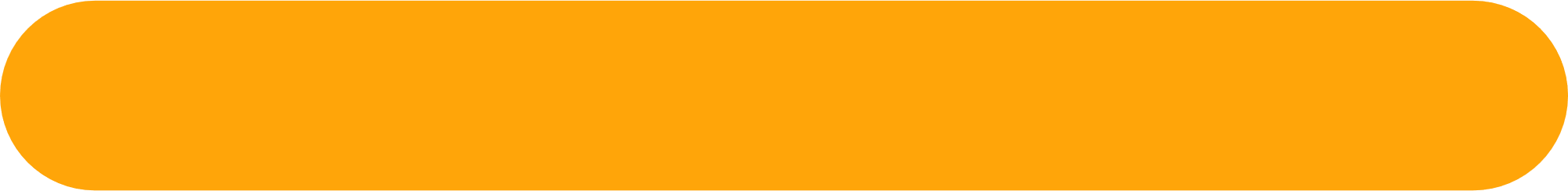 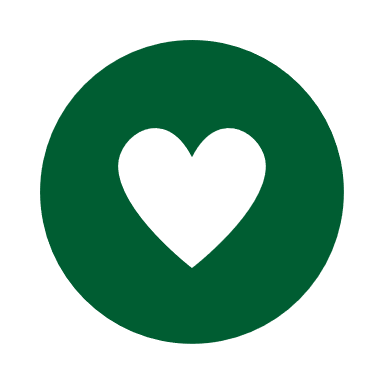 Try Yoga Or Pilates
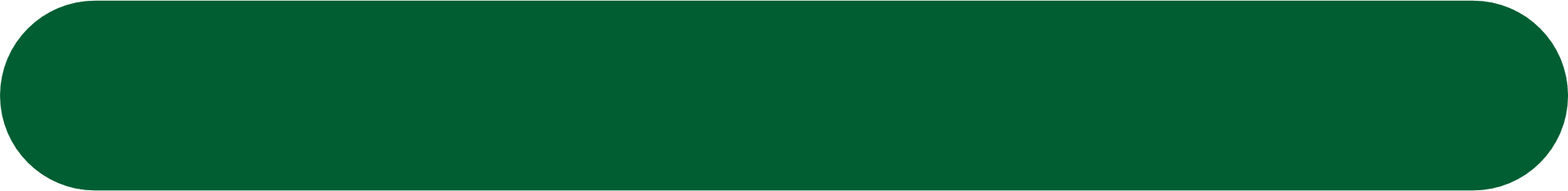 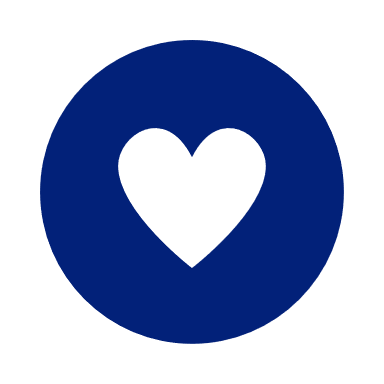 Eat something that makes you feel good
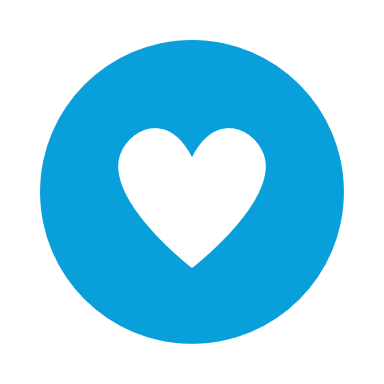 Listen to or make music
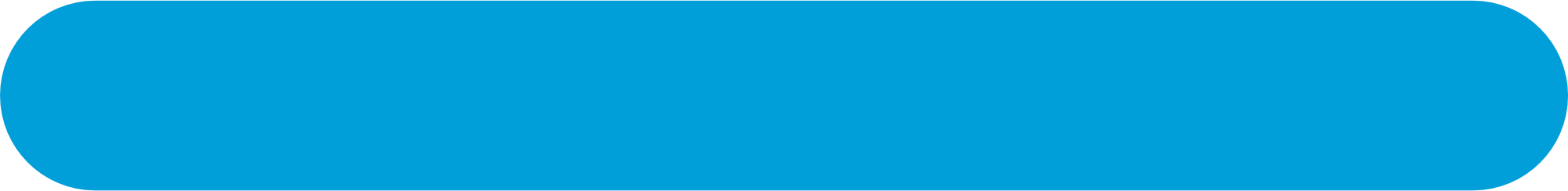 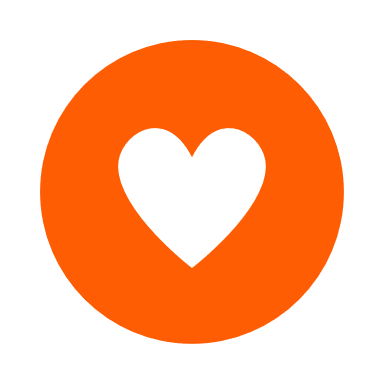 Take deep breaths
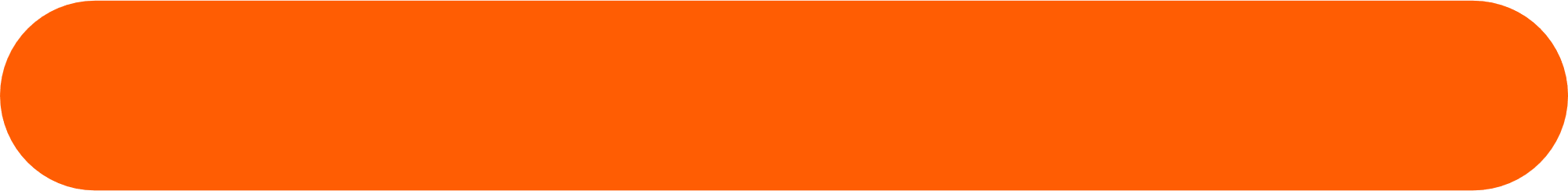 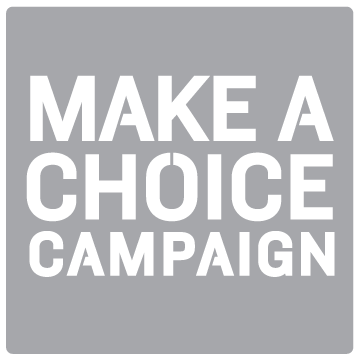 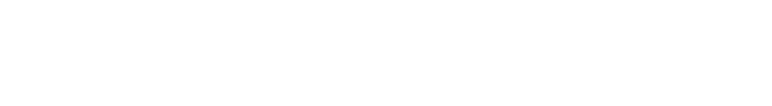 Committed to fostering a safe and respectful District, school and community culture where the seeds of peace and justice are sown so that all students and staff can lead safe, purposeful and academically fruitful lives. 
Connect with us at bit.ly/LAUSD-HRDE
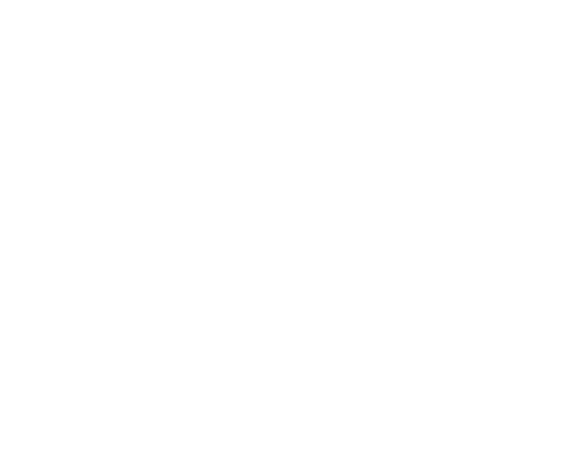 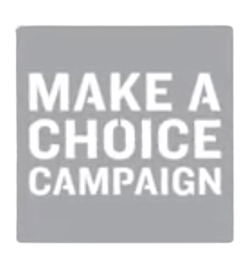